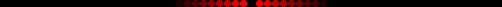 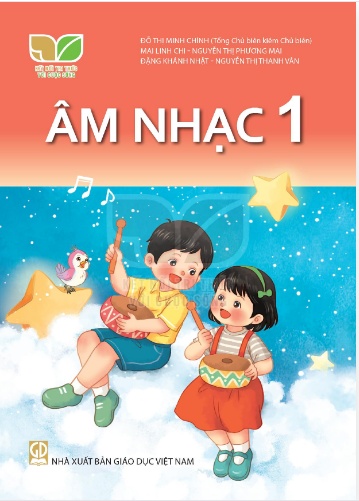 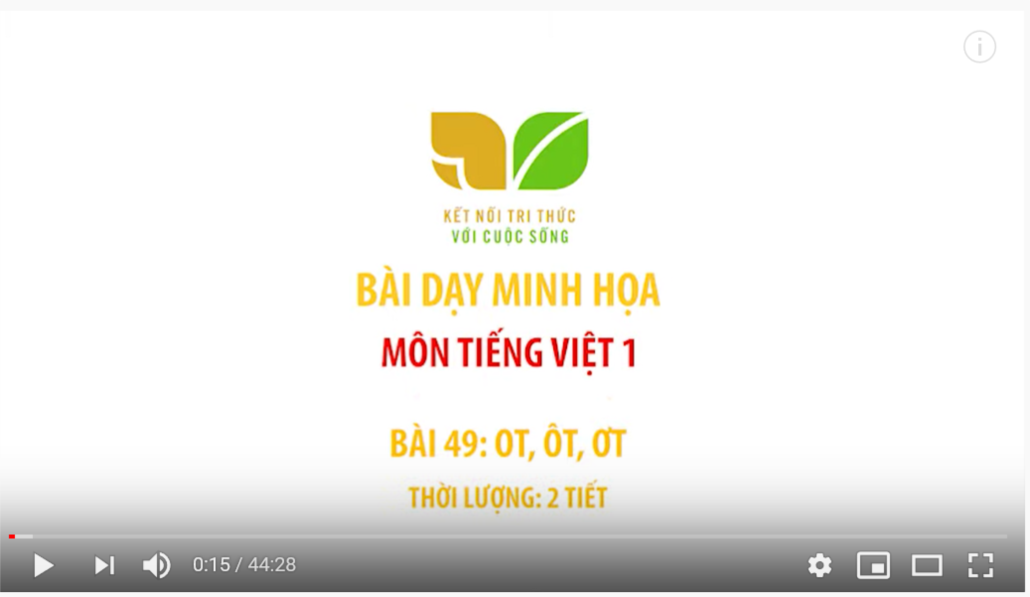 TIẾT 4 – CHỦ ĐỀ 3
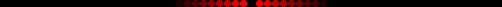 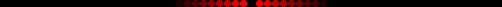 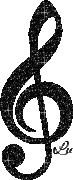 GV: Trần Thị Loan
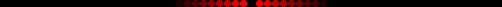 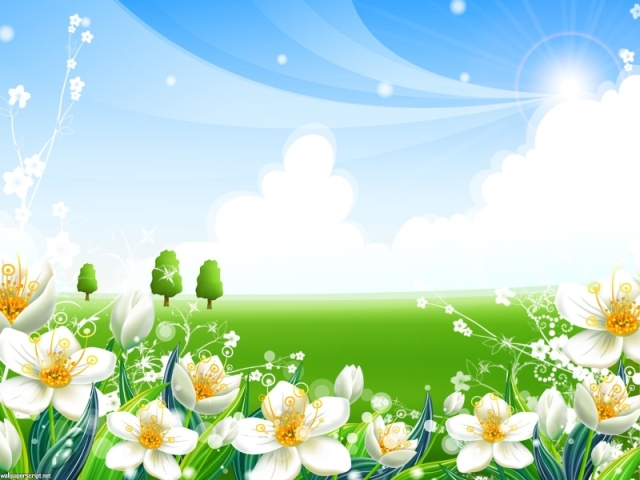 KHỞI ĐỘNG
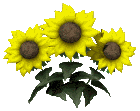 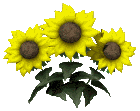 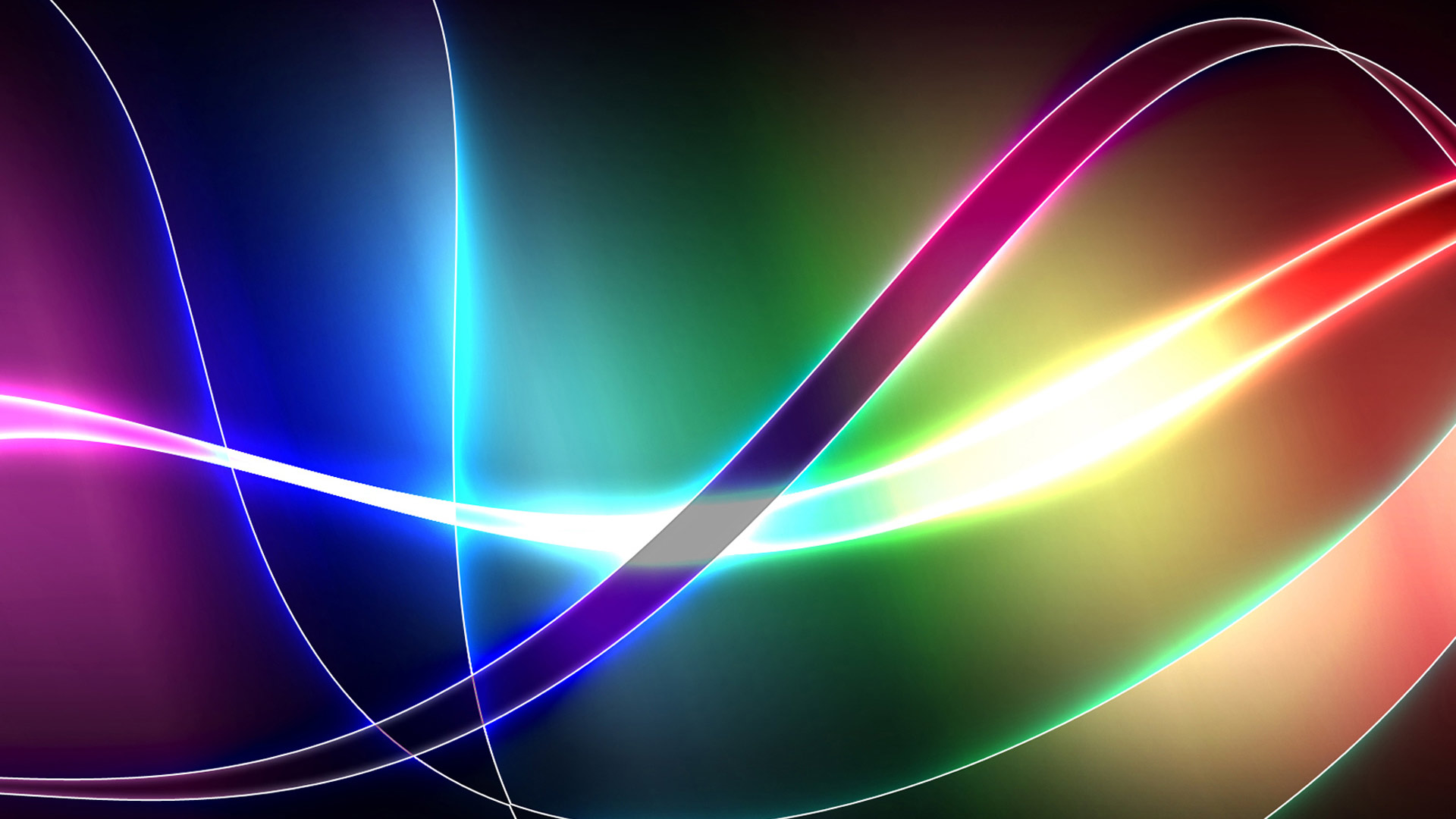 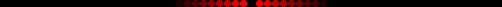 Lớp Một thân yêu
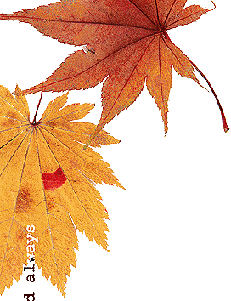 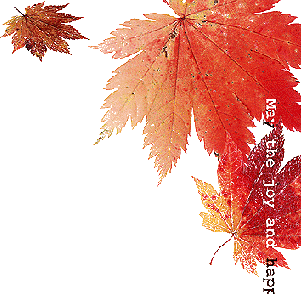 Nghe giai điệu đoán tên bài hát
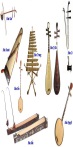 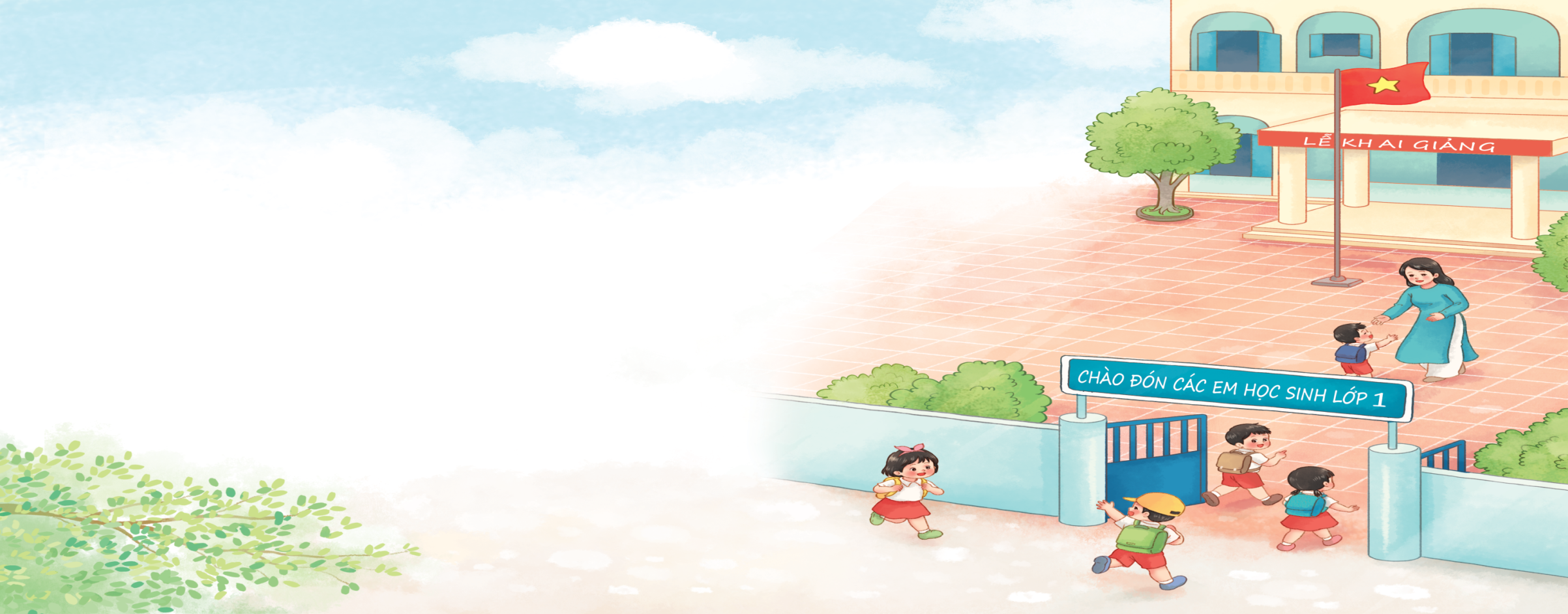 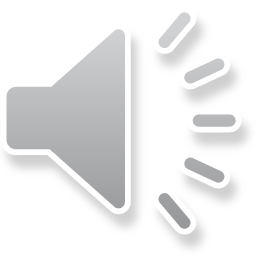 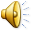 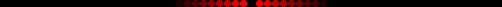 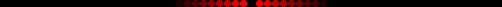 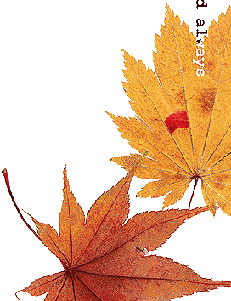 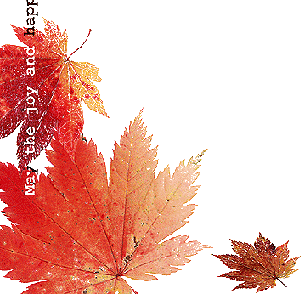 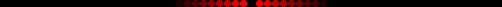 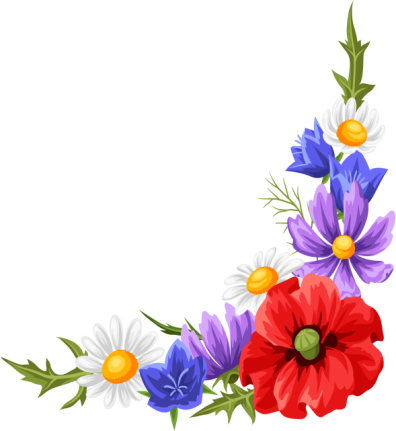 Thứ ba, ngày 26 tháng 11 năm 2024
Âm nhạc:
ÔN TẬP BÀI HÁT: LỚP MỘT THÂN YÊU
 ÔN TẬP ĐỌC NHẠC SỐ 2
*Ôn tập bài hát: Lớp 1 thân yêu
          Ôn lại bài hát với các hình thức
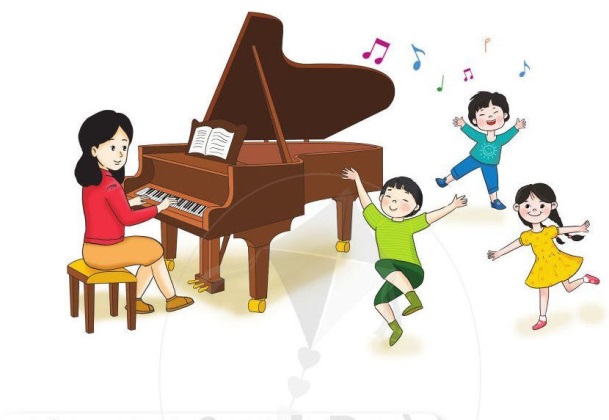 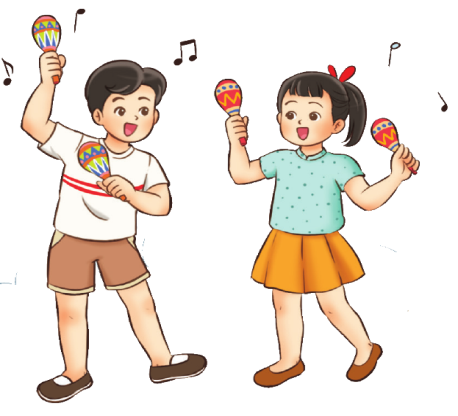 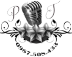 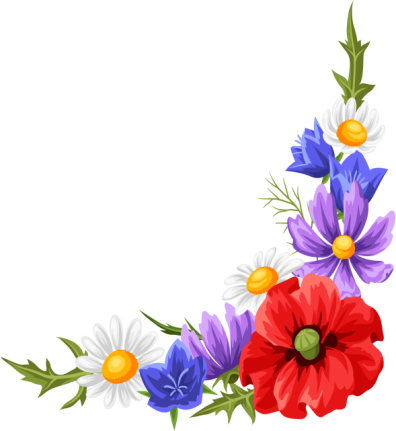 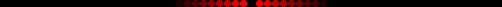 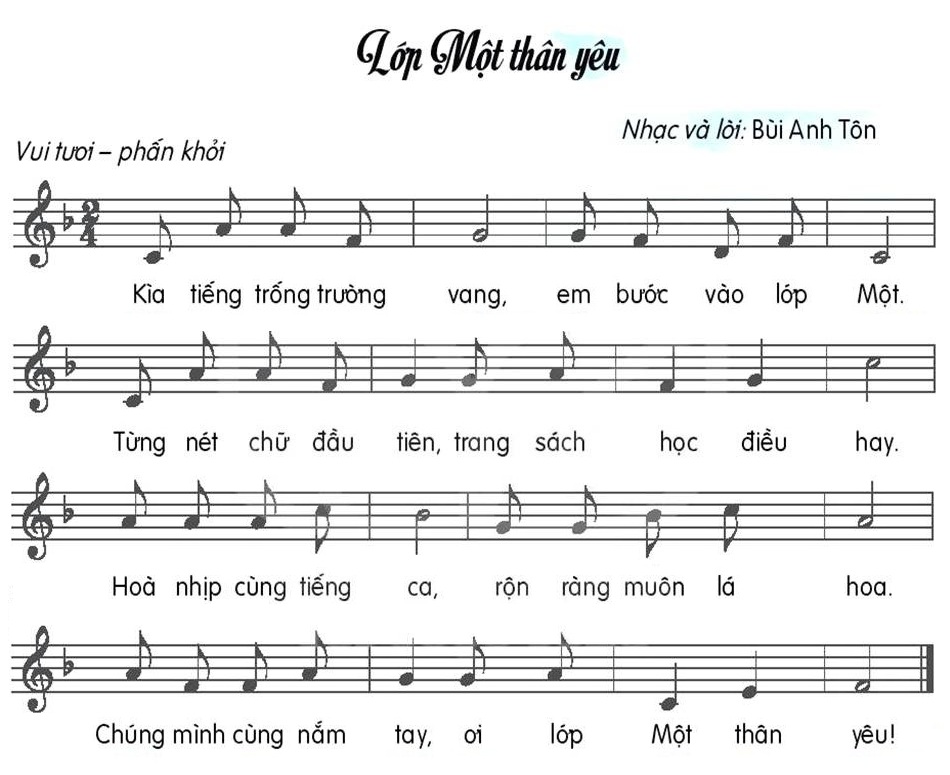 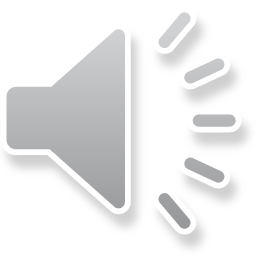 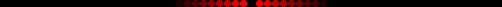 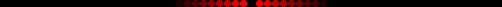 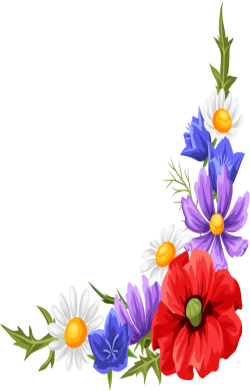 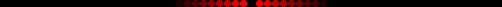 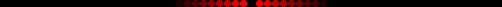 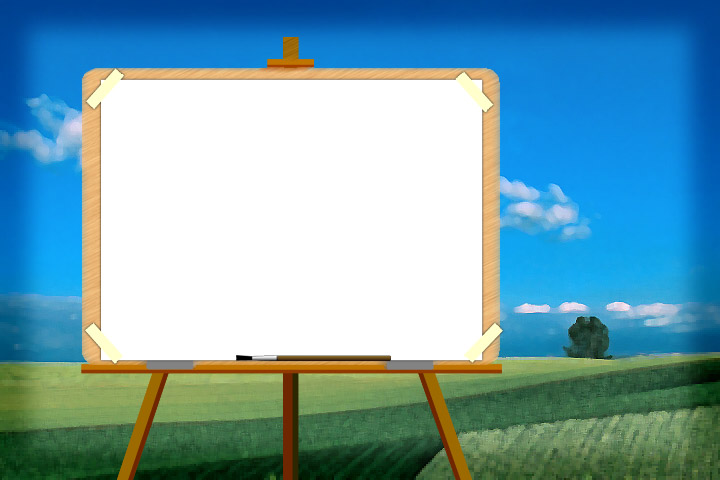 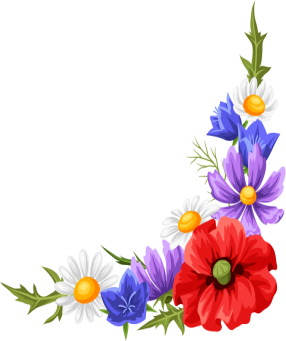 HÁT KẾT HỢP GÕ ĐỆM THEO PHÁCH, NHỊP
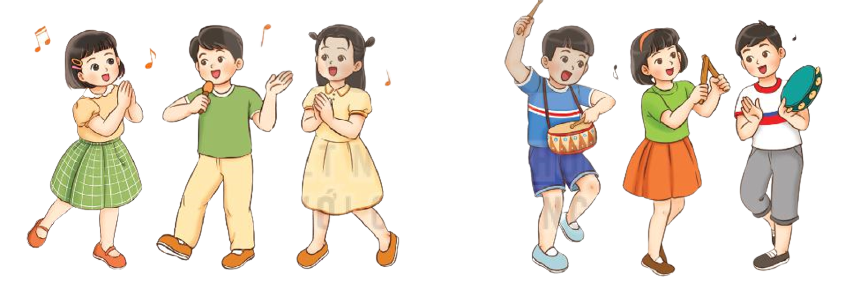 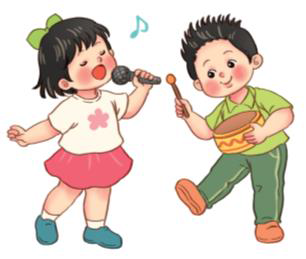 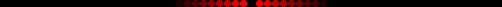 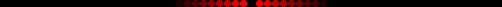 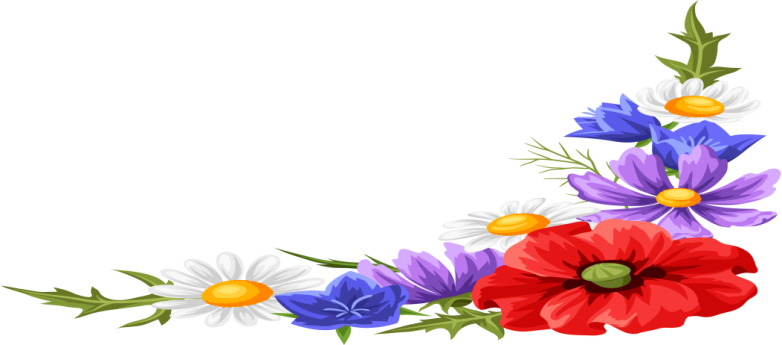 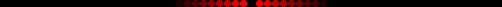 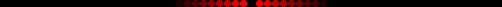 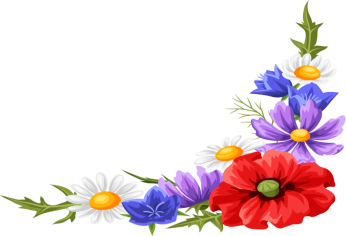 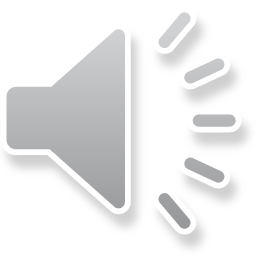 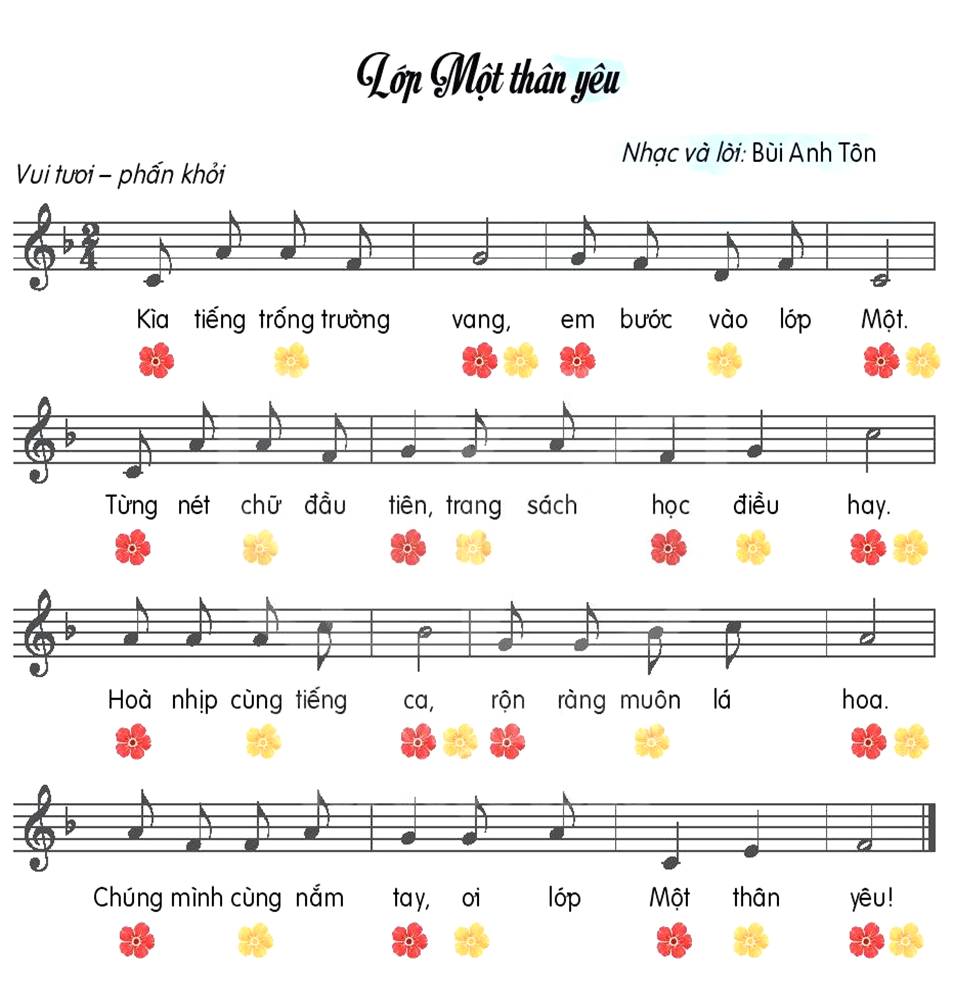 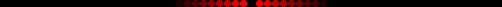 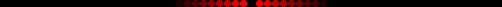 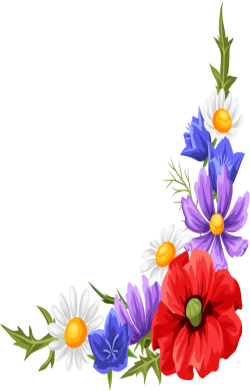 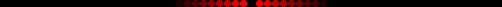 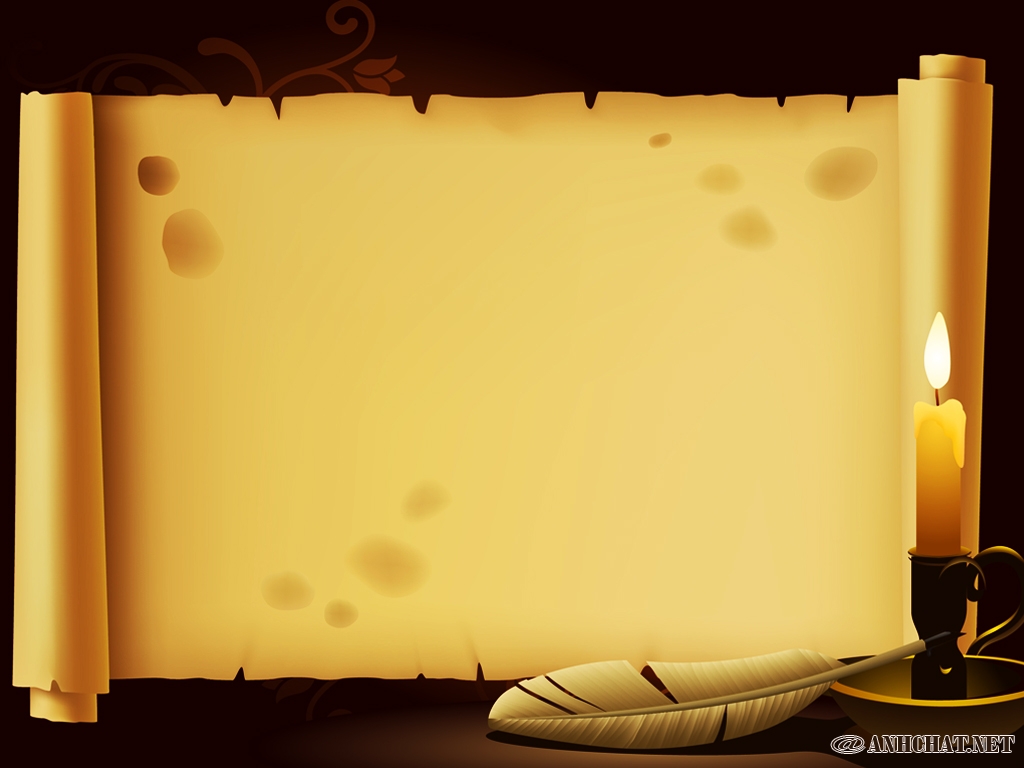 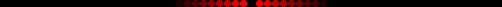 HÁT KẾT HỢP
BỘ GÕ CƠ THỂ
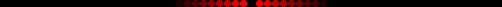 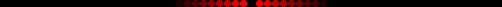 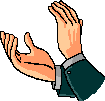 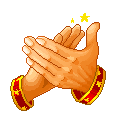 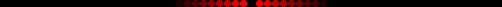 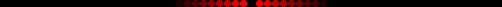 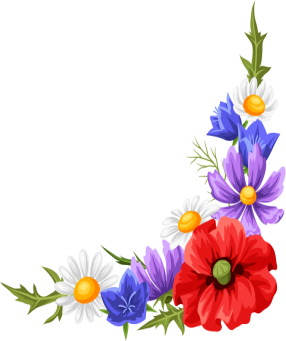 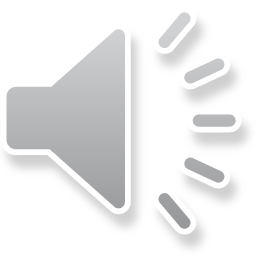 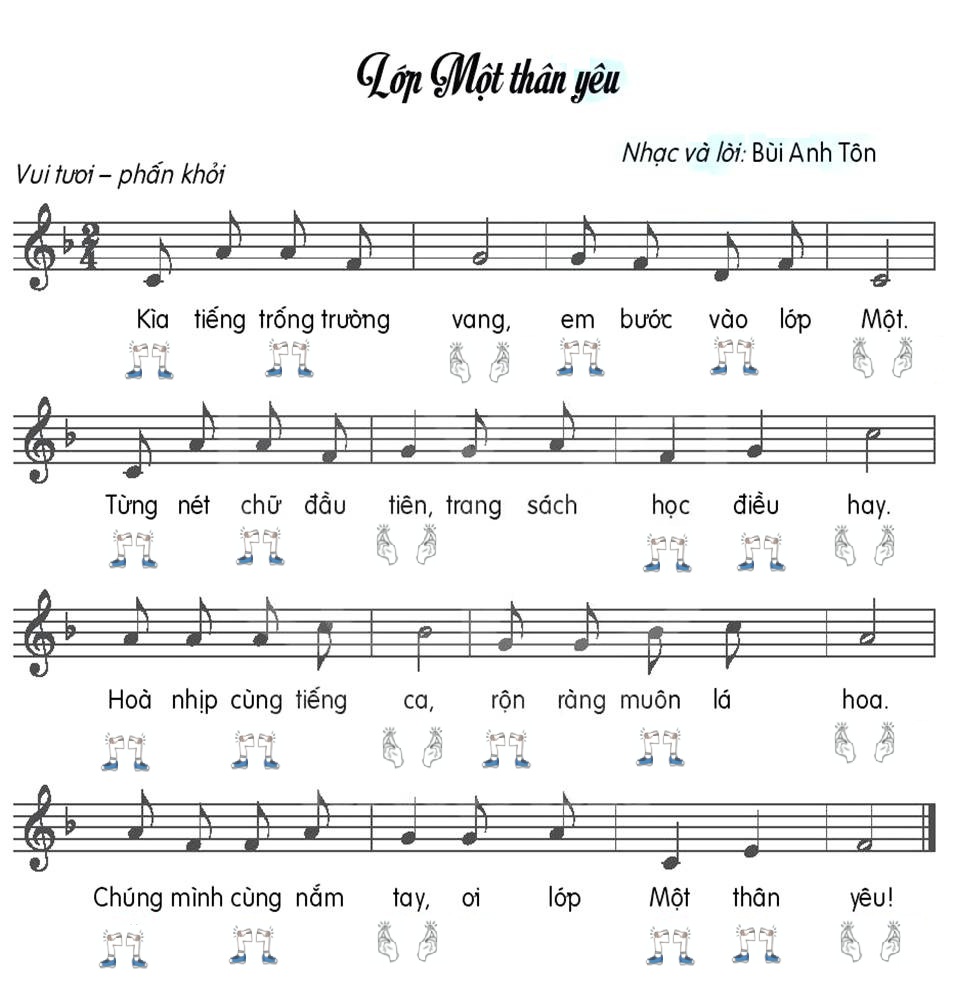 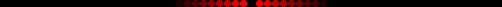 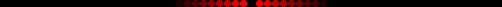 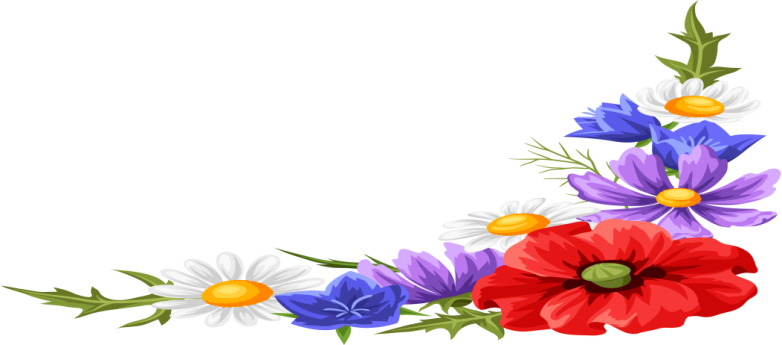 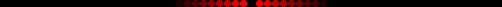 Trò chơi: HÁT TO, HÁT NHỎ
 Hát to nhỏ theo chỉ huy: giơ hai tay cách xa thì học sinh hát to, hai tay gần nhau thì hát nhỏ hơn, khi hai tay gần sát thì hát thầm.
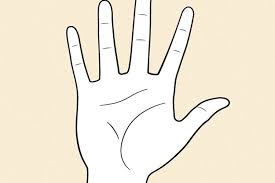 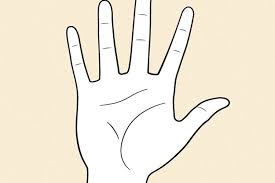 HÁT TO
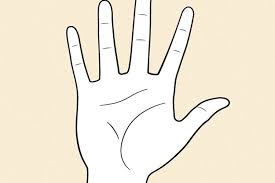 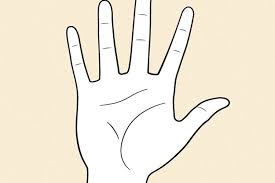 HÁT NHỎ
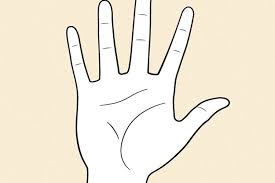 HÁT THẦM
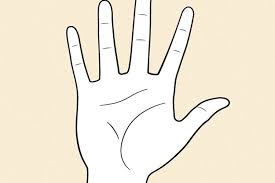 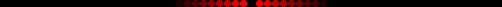 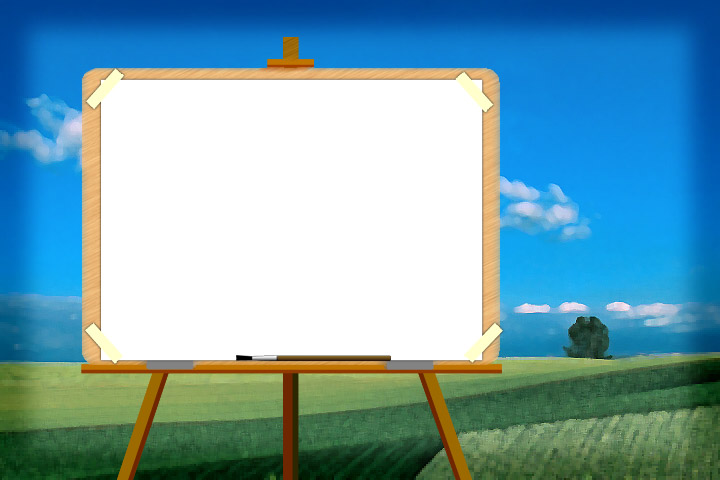 HÁT KẾT HỢP VẬN ĐỘNG
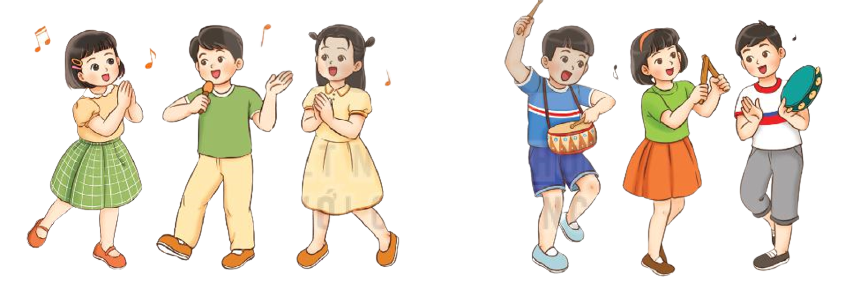 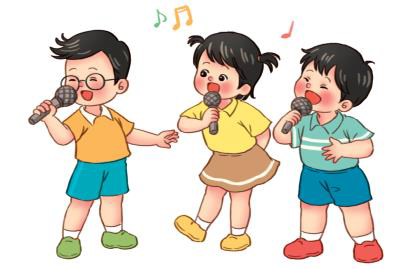 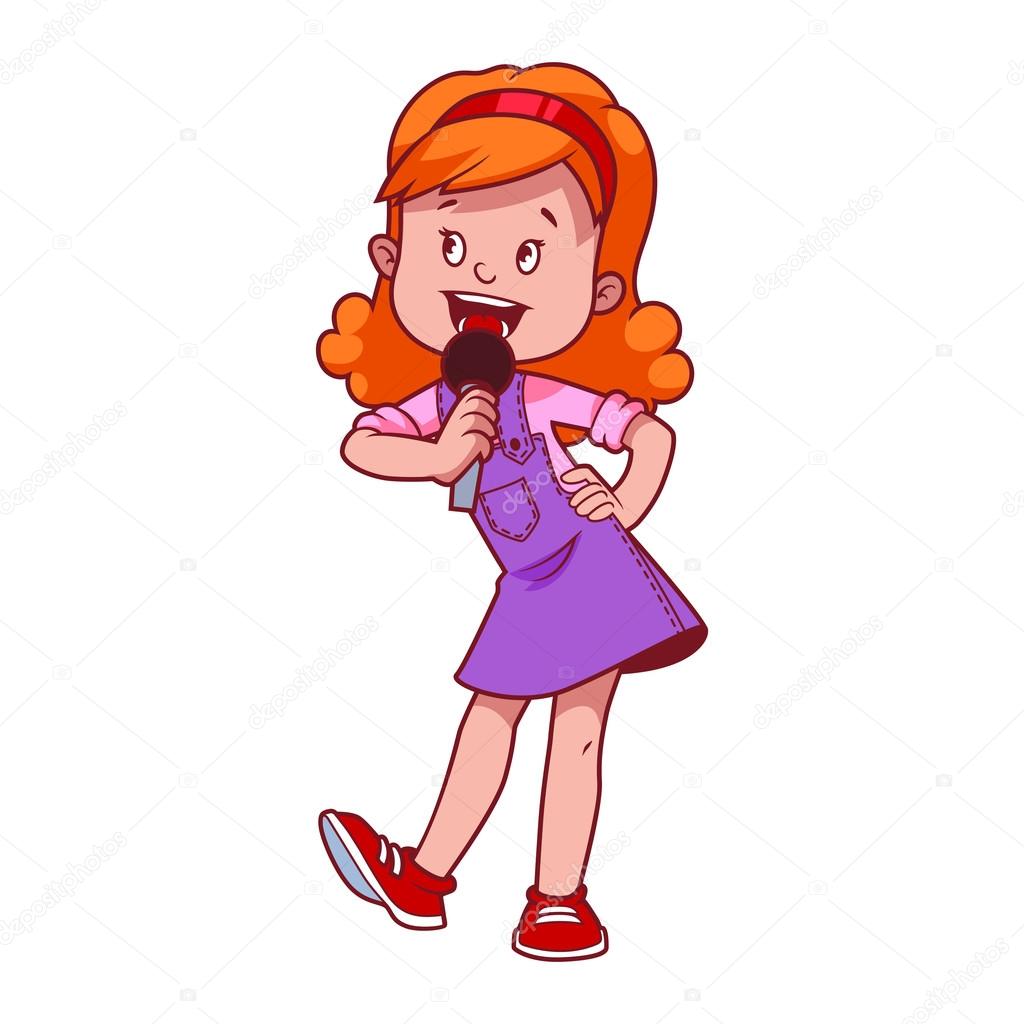 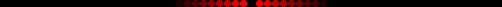 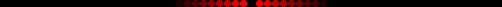 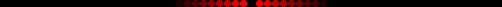 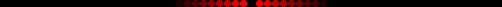 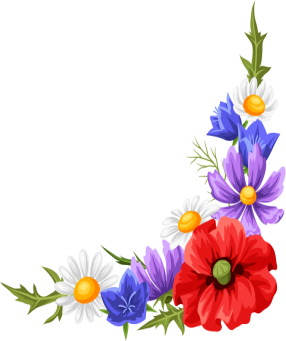 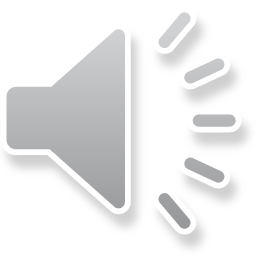 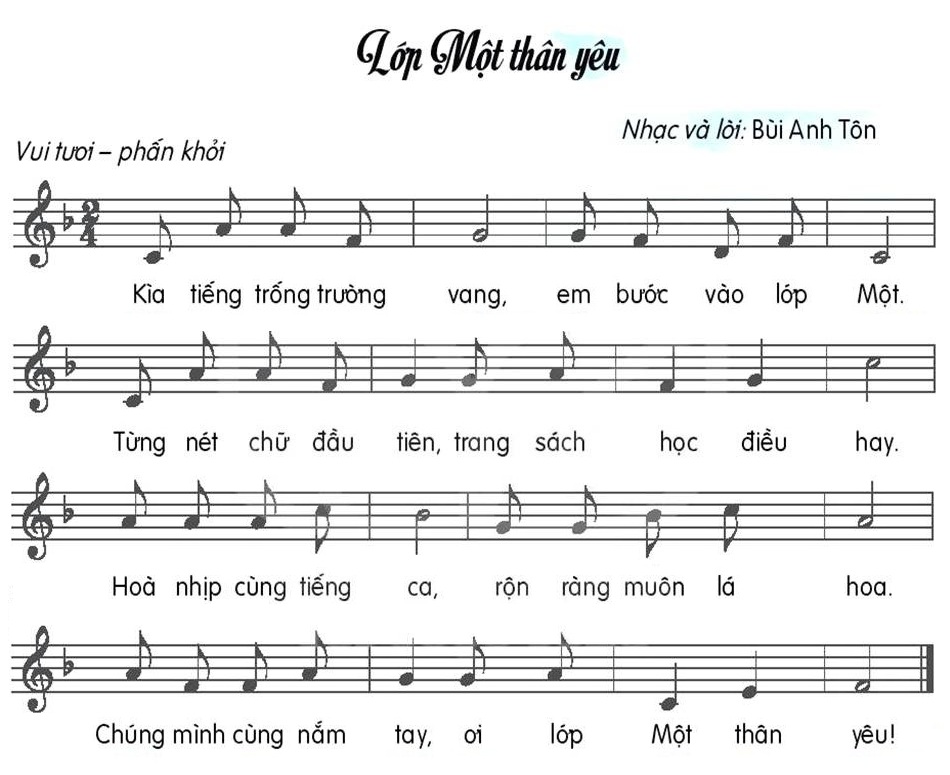 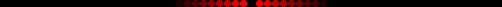 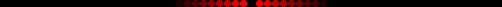 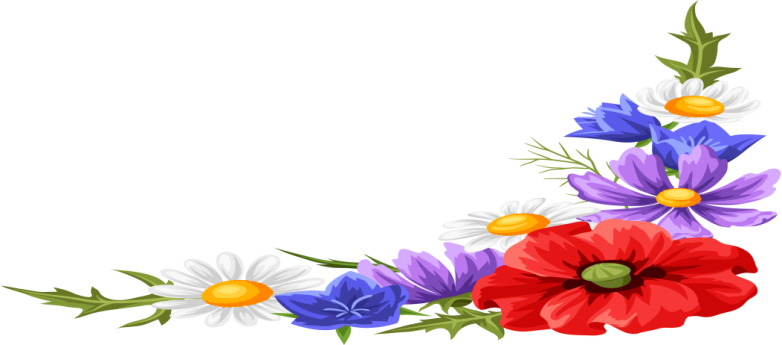 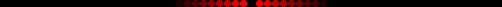 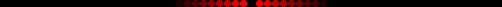 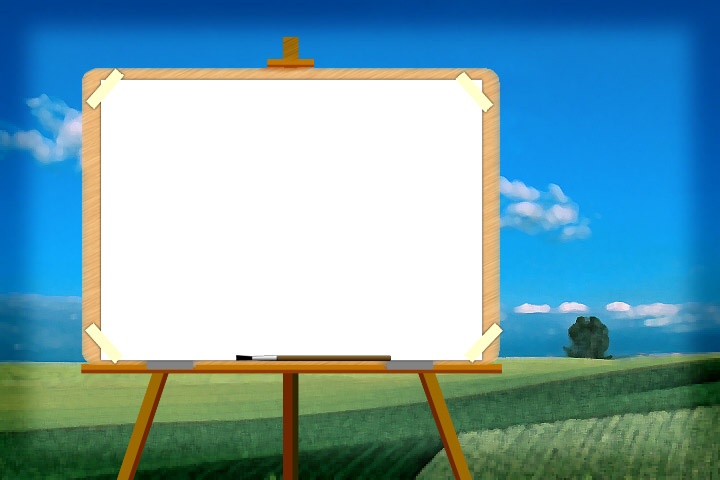 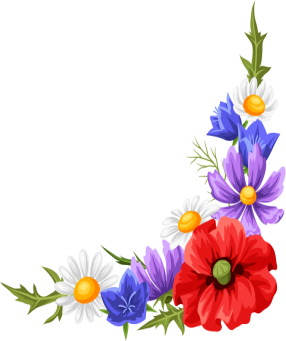 Ôn tập đọc nhạc
BAN NHẠC ĐÔ – RÊ - MI
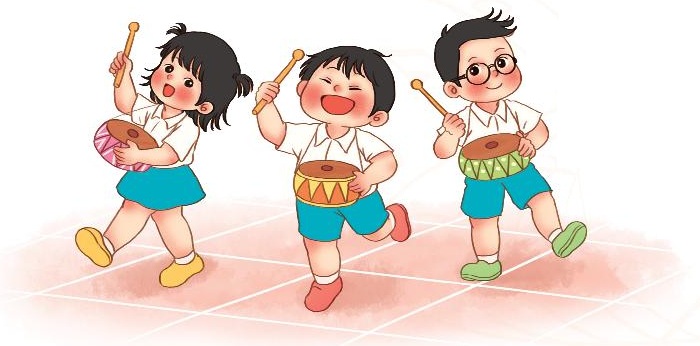 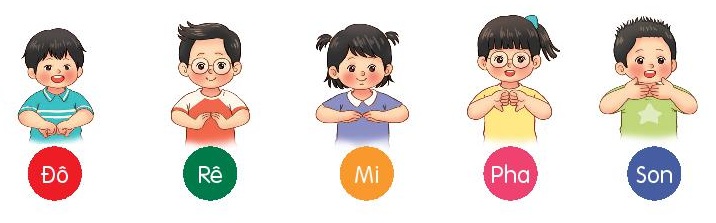 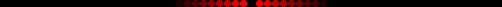 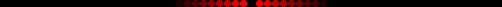 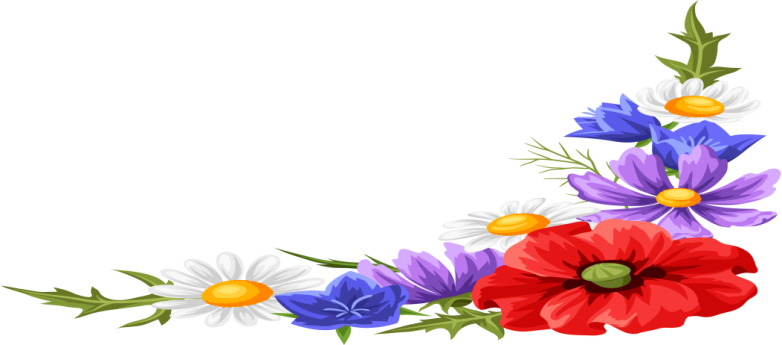 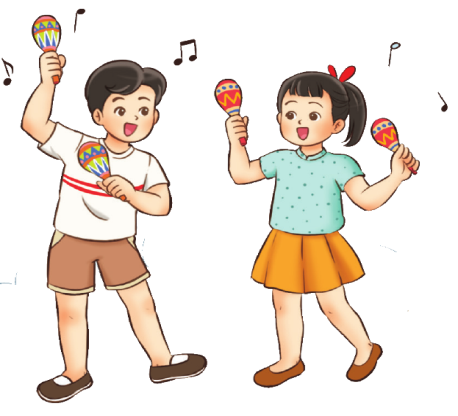 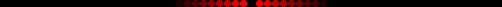 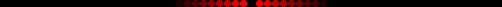 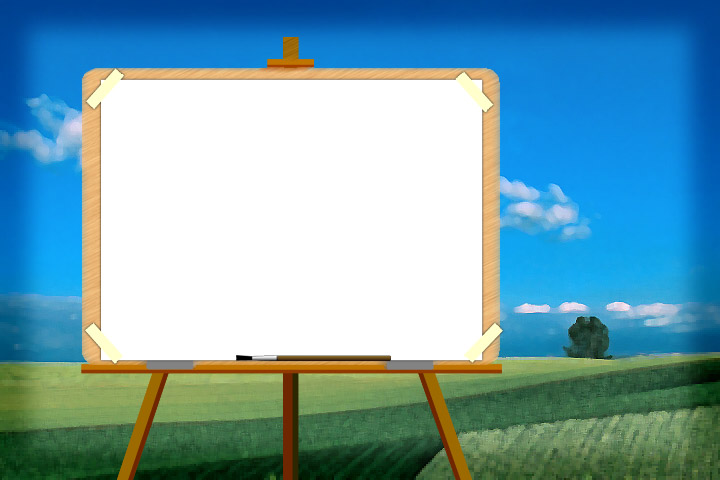 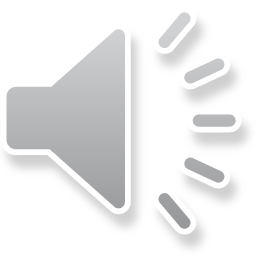 BAN NHẠC ĐÔ-RÊ-MI
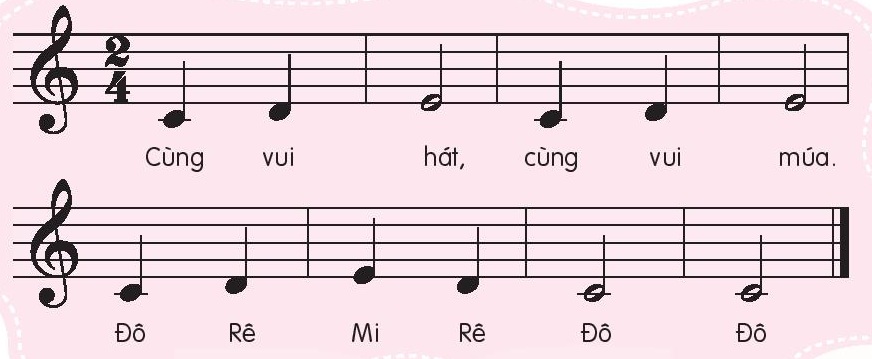 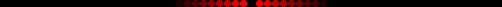 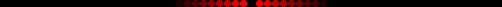 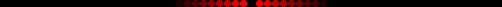 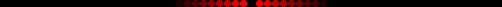 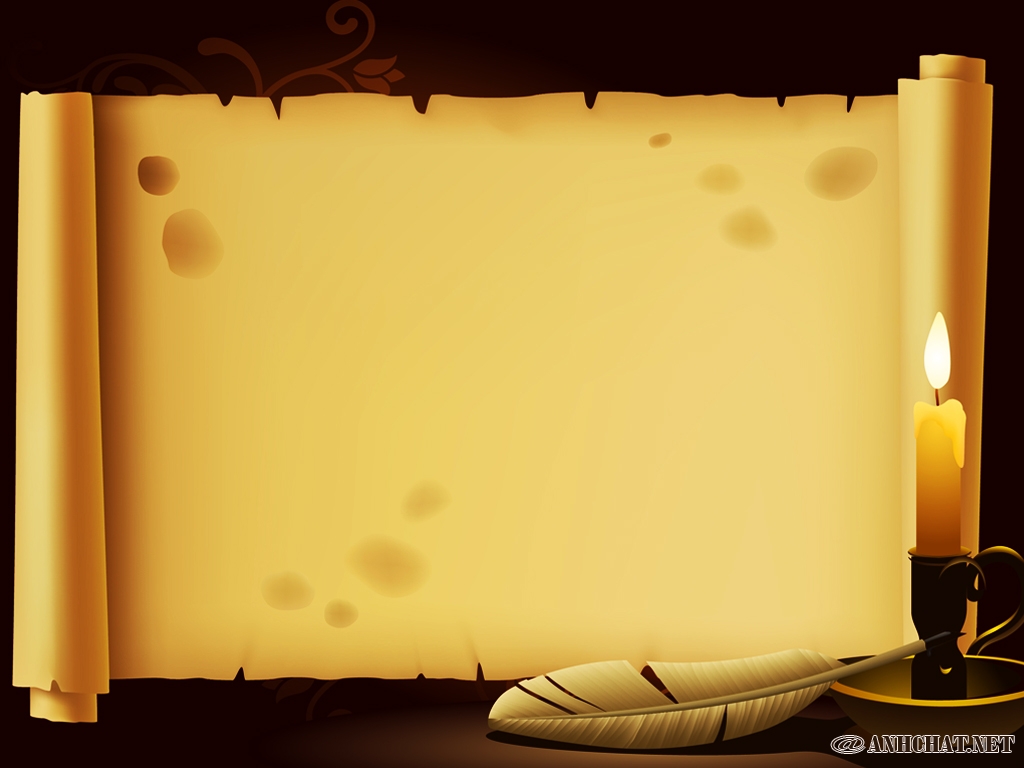 BAN NHẠC ĐÔ-RÊ-MI
ĐỌC NHẠC
THEO KÍ HIỆU BÀN TAY
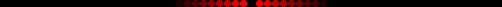 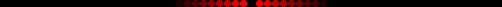 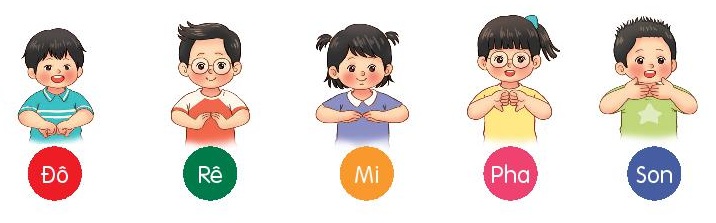 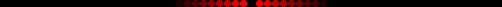 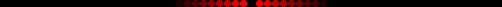 BAN NHẠC ĐÔ - RÊ - MI
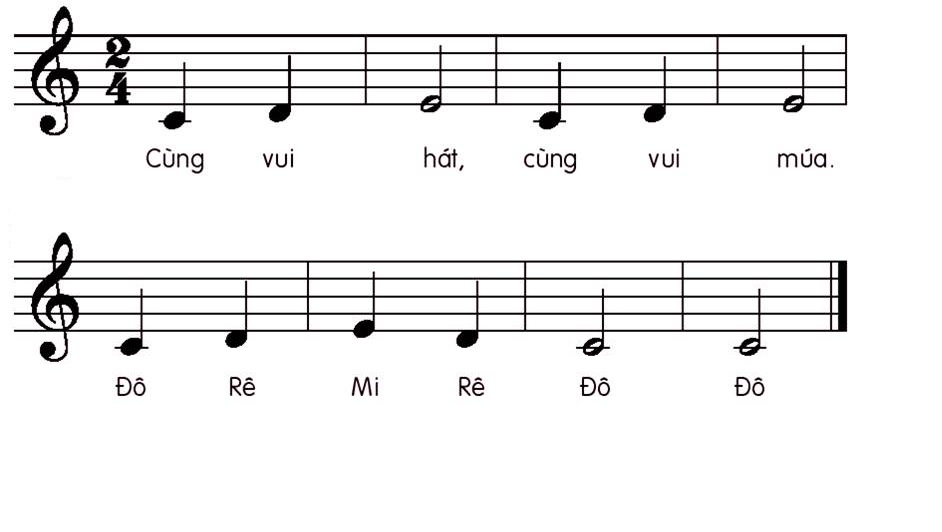 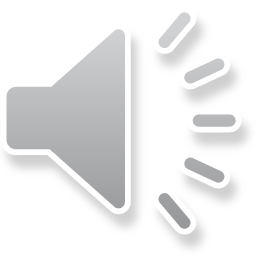 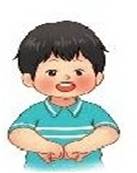 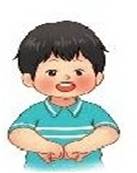 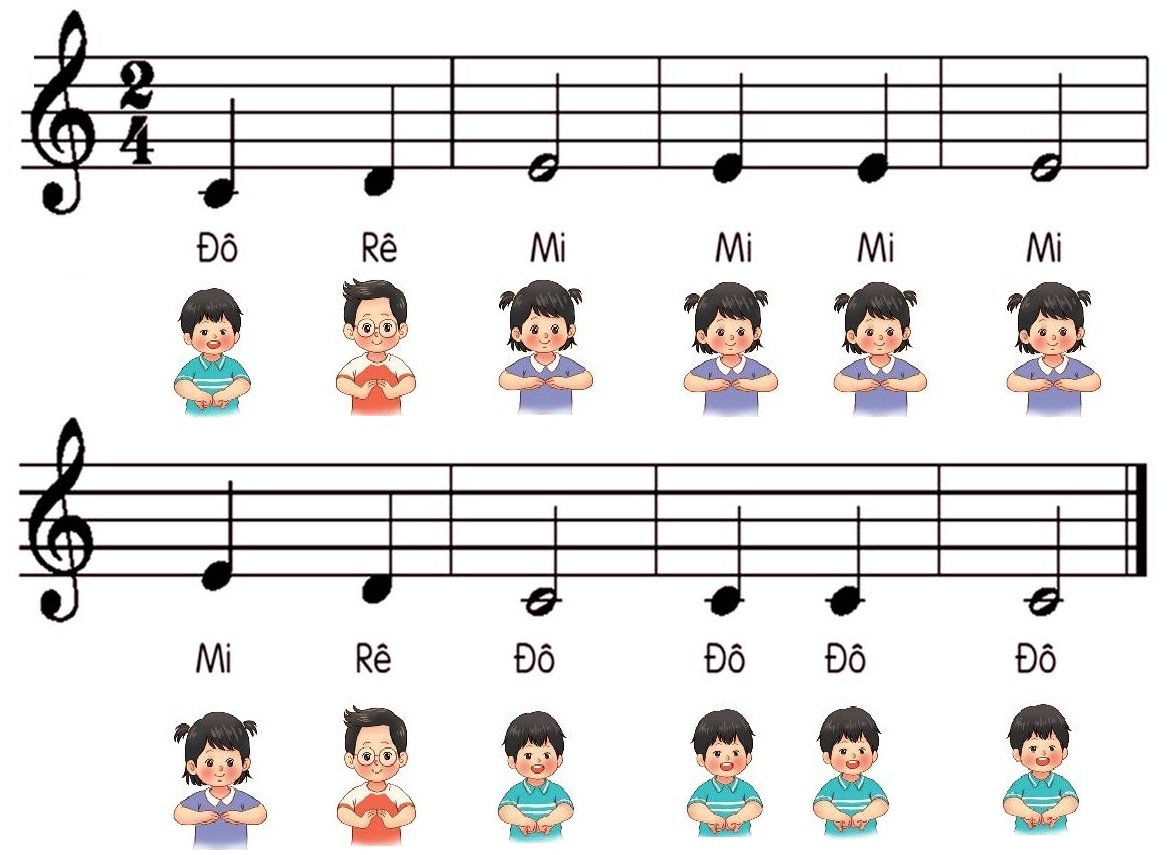 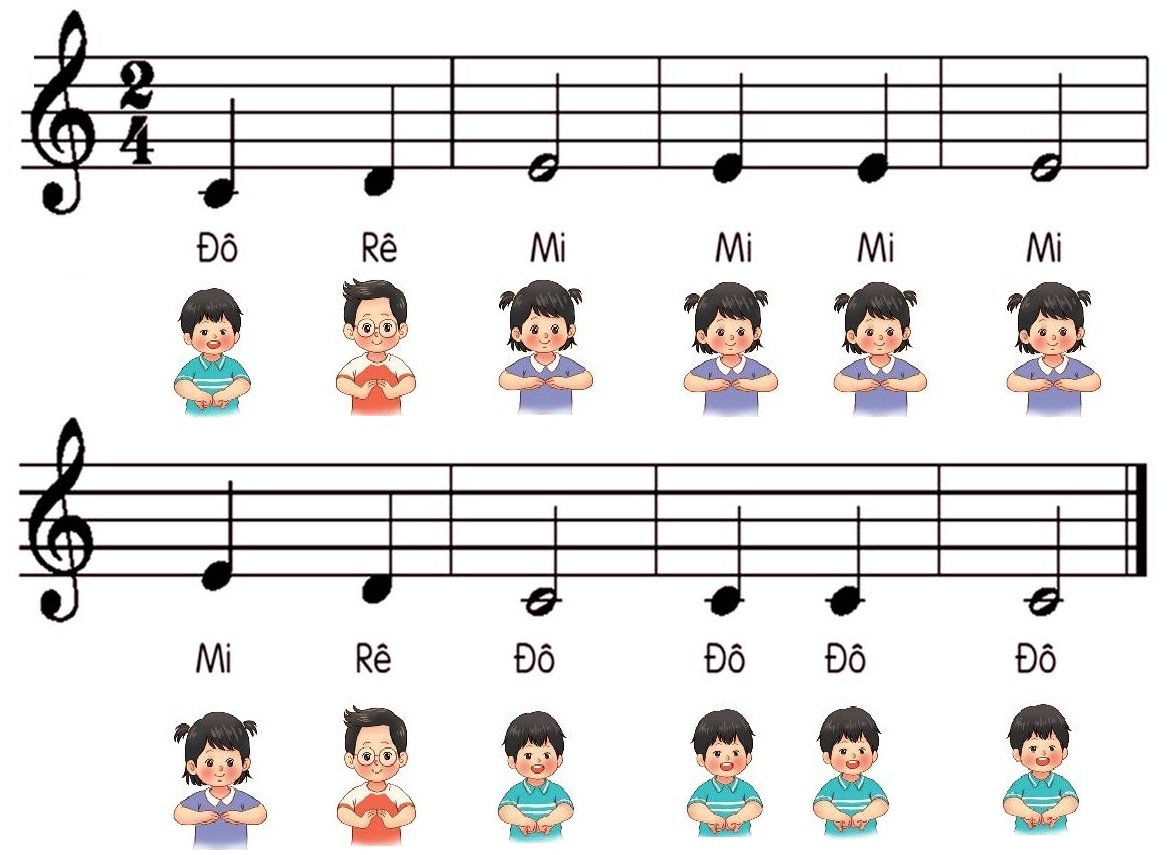 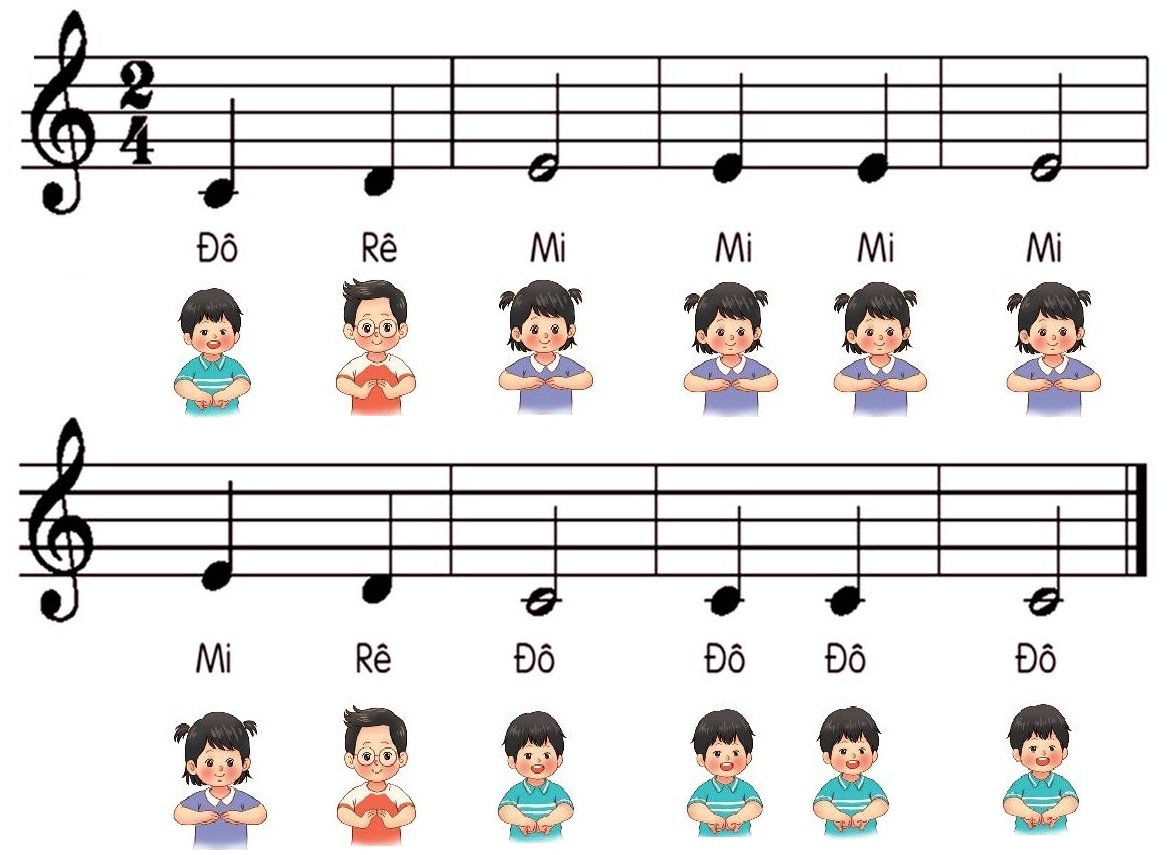 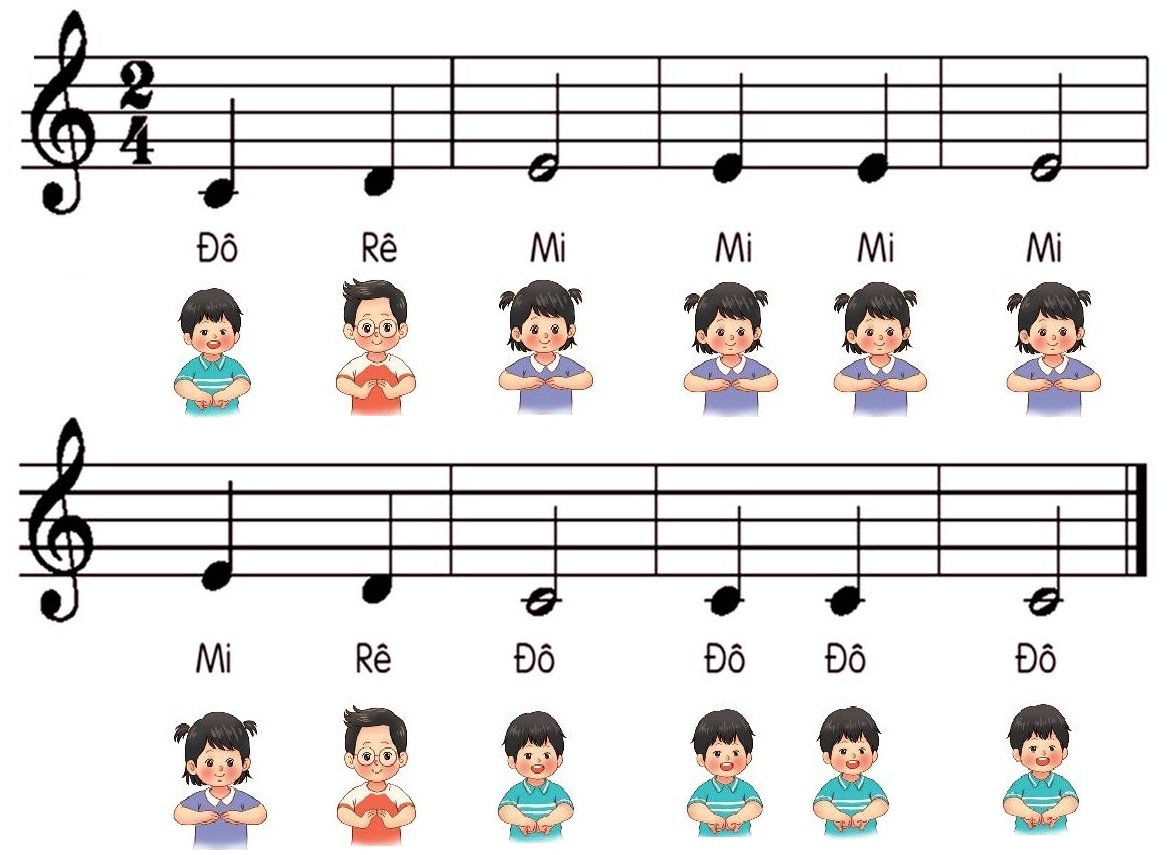 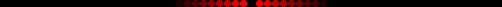 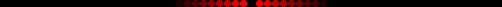 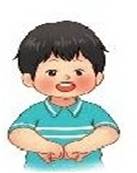 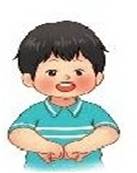 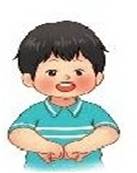 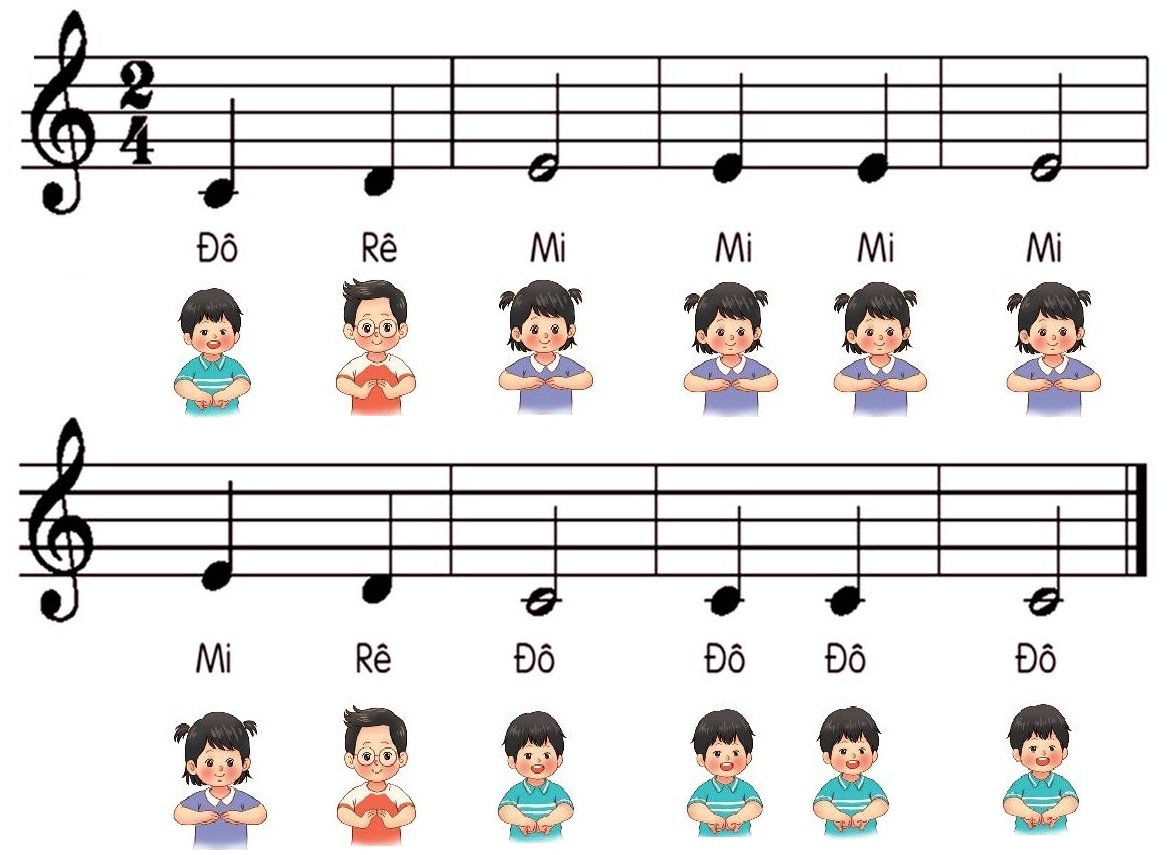 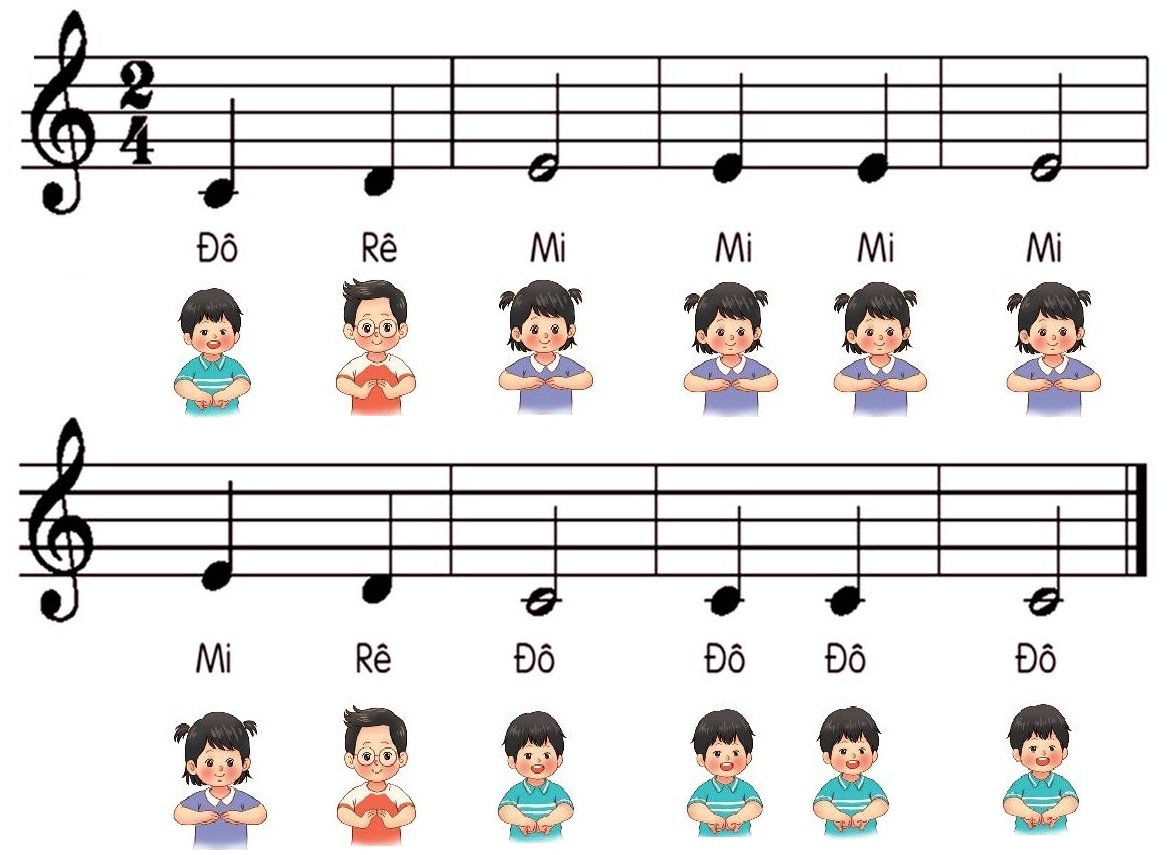 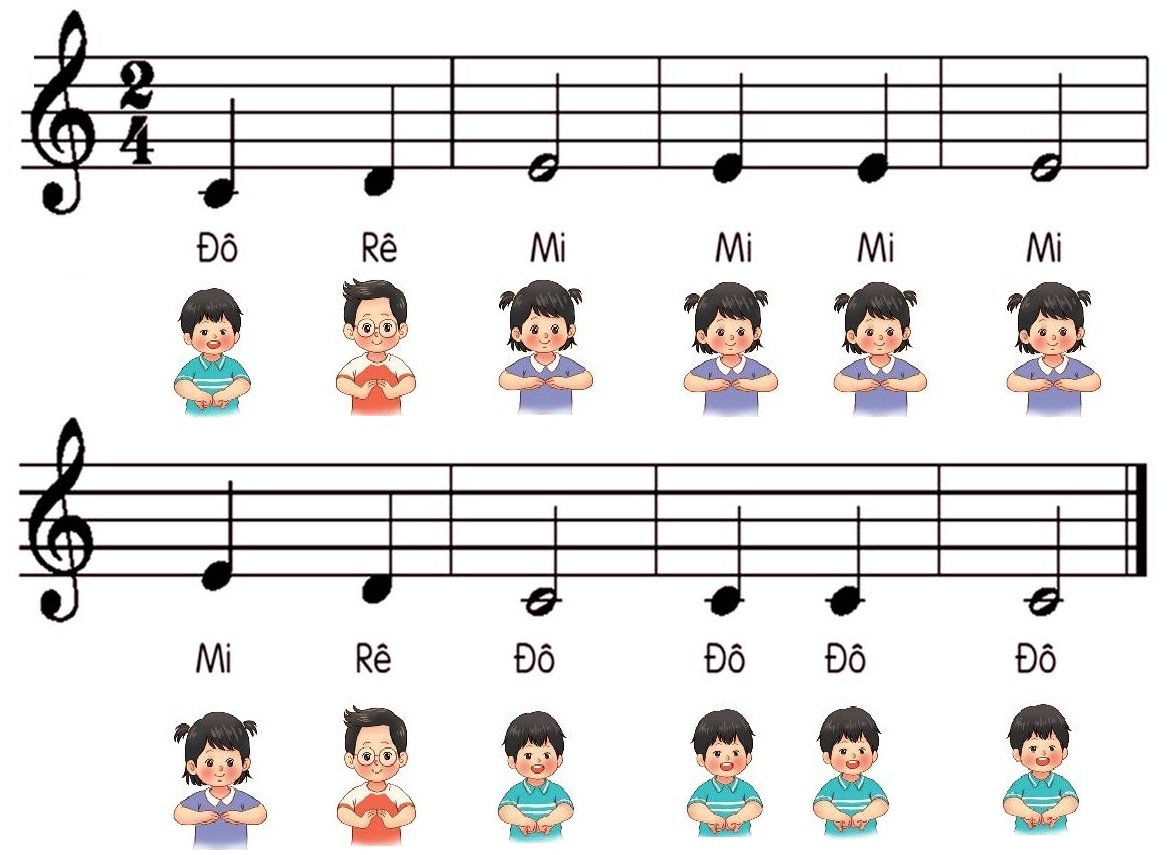 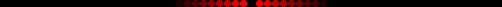 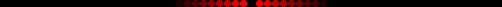 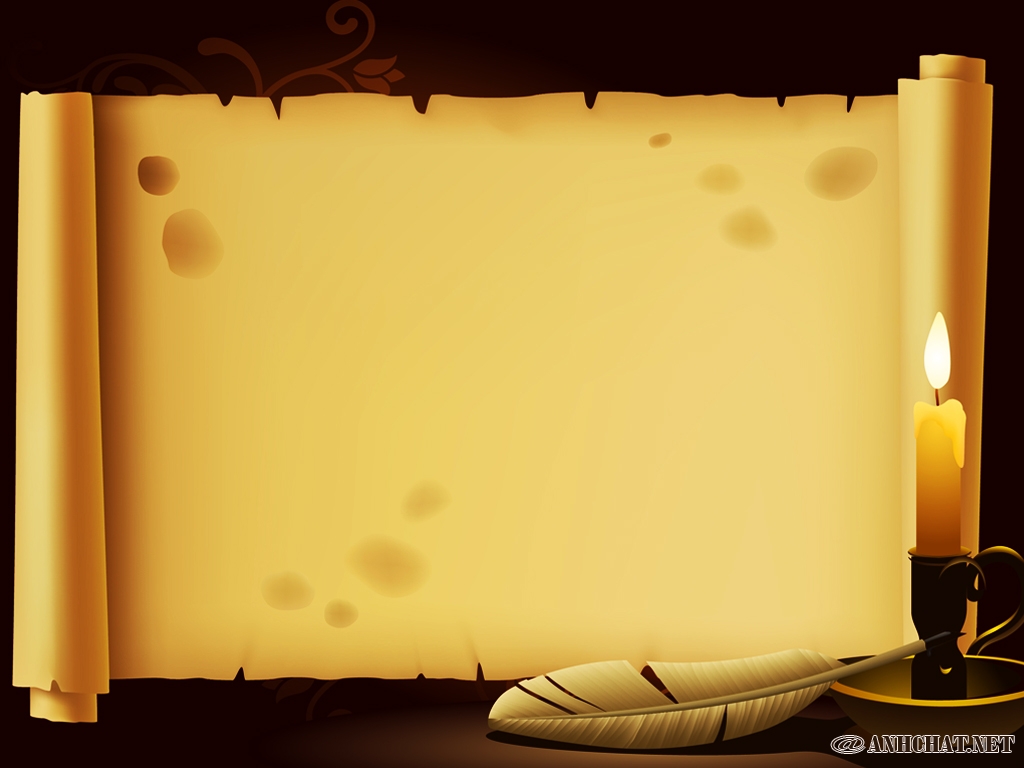 BAN NHẠC ĐÔ-RÊ-MI
ĐỌC NHẠC
KẾT HỢP BỘ GÕ CƠ THỂ
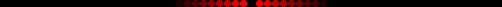 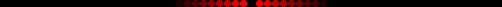 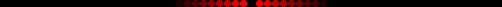 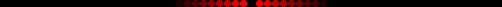 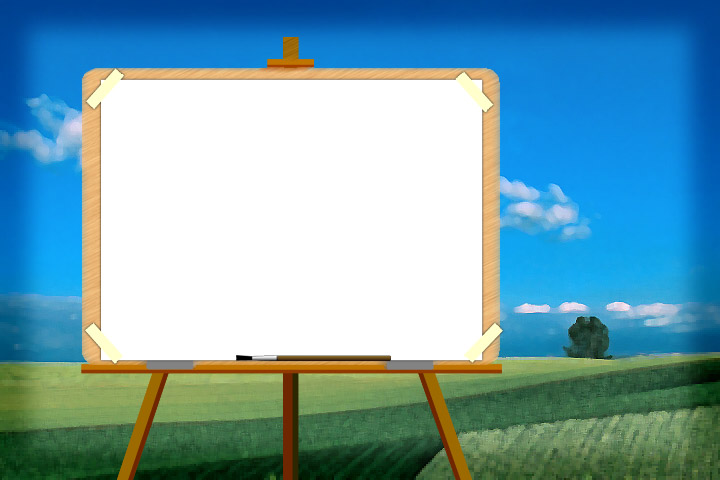 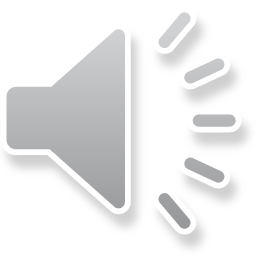 BAN NHẠC ĐÔ-RÊ-MI
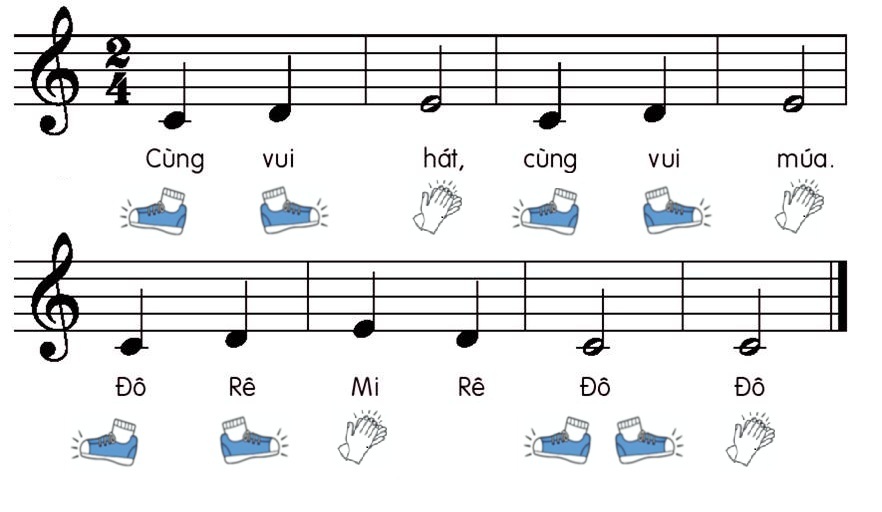 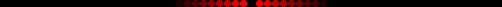 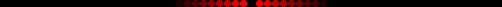 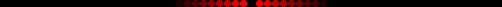 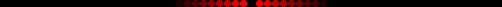 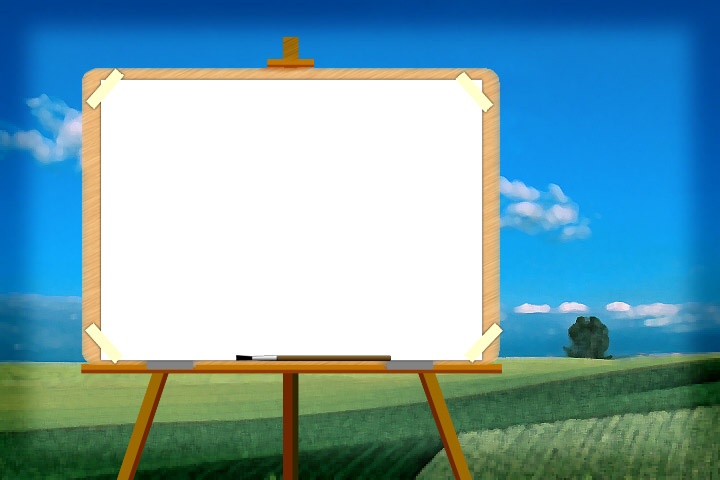 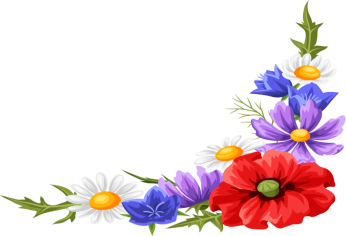 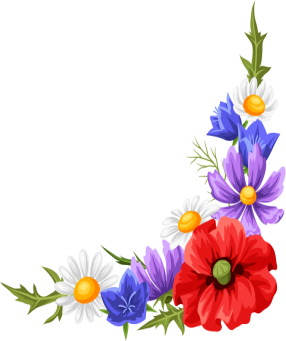 VẬN DỤNG SÁNG TẠO

TO – NHỎ, CAO – THẤP
NGHE NHẠC VÀ VẬN ĐỘNG
THEO Ý THÍCH
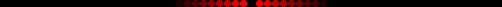 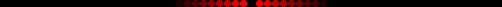 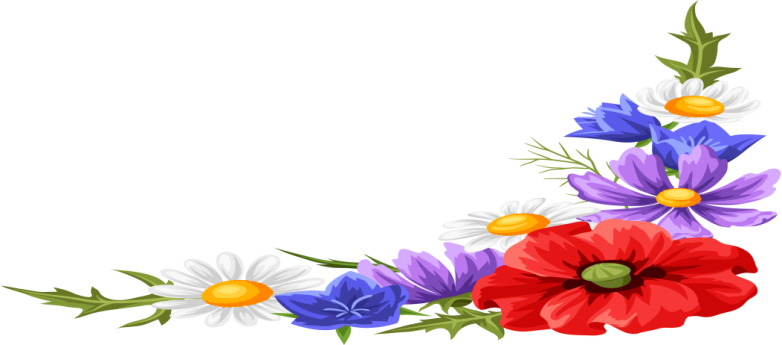 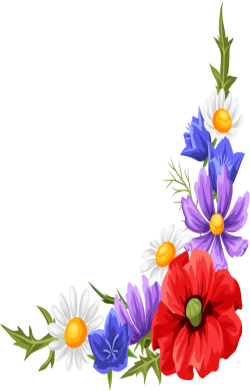 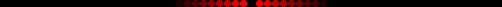 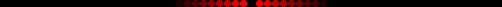 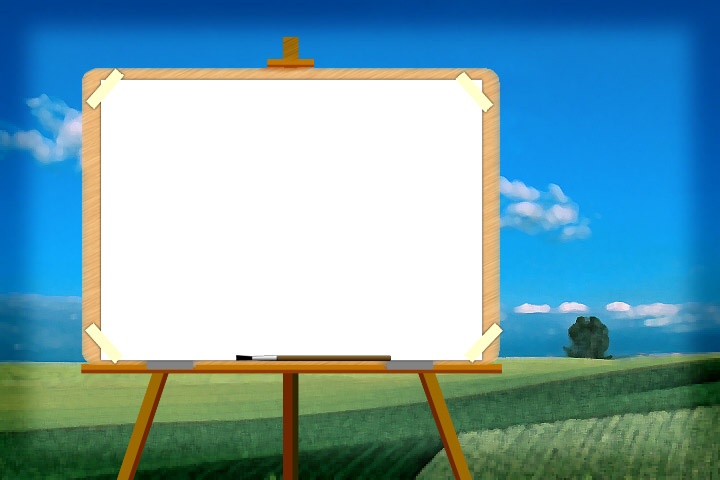 VẬN DỤNG SÁNG TẠO
TO – NHỎ, CAO – THẤP
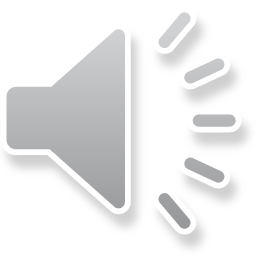 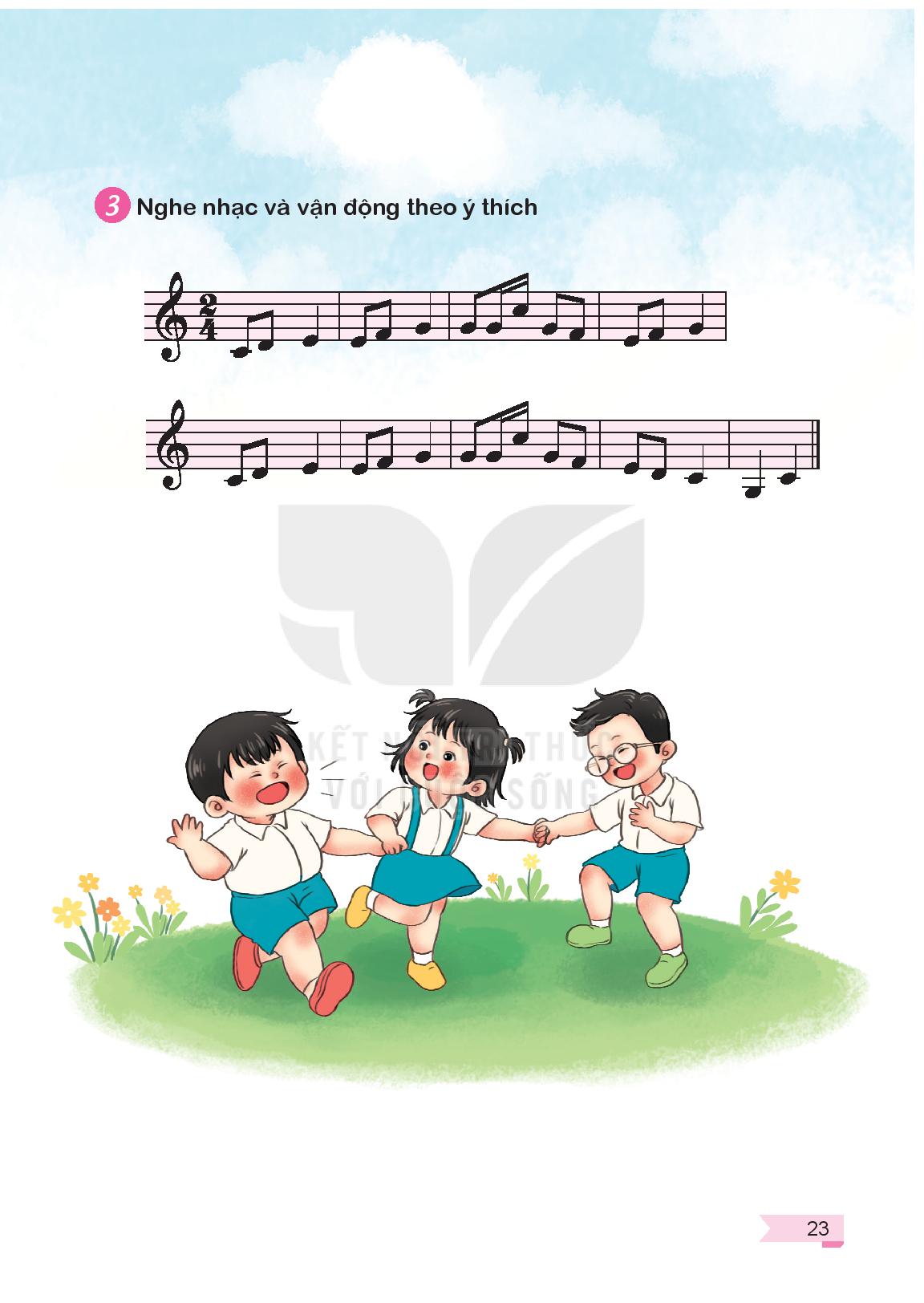 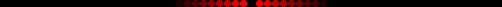 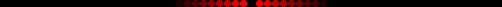 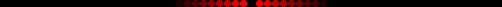 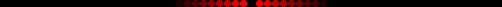 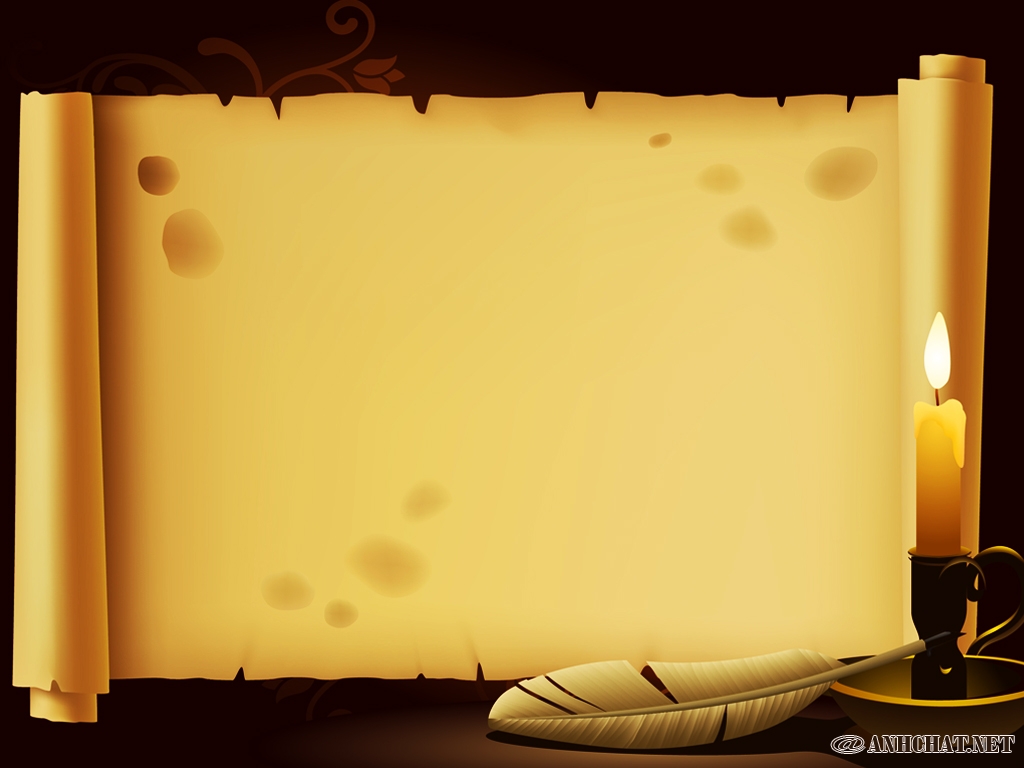 VẬN DỤNG SÁNG TẠO

TO – NHỎ, CAO – THẤP
NGHE NHẠC KẾT HỢP
VẬN ĐỘNG MINH HỌA
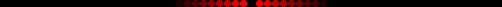 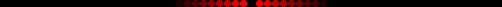 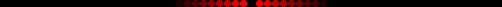 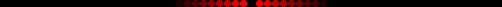 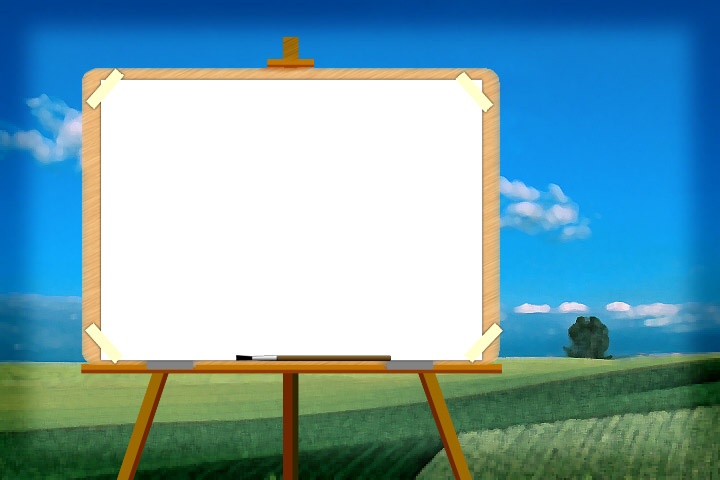 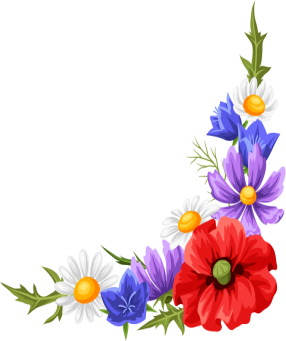 VẬN DỤNG SÁNG TẠO
TO – NHỎ, CAO – THẤP
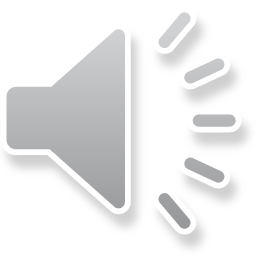 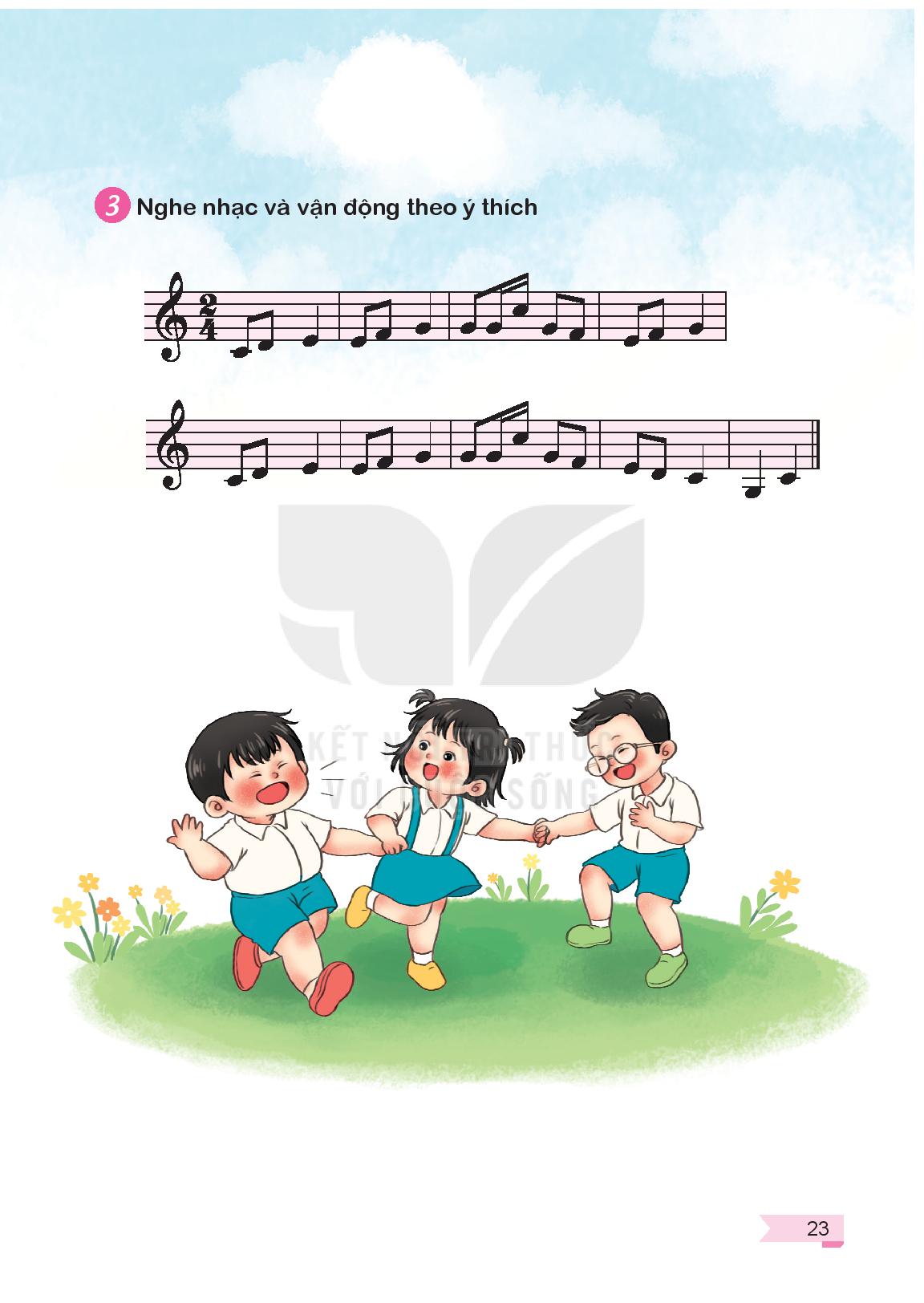 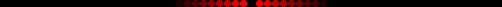 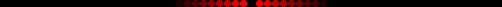 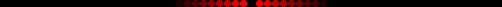 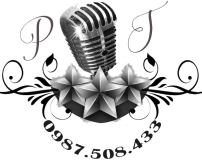 Giáo dục-củng cố-dặn dò
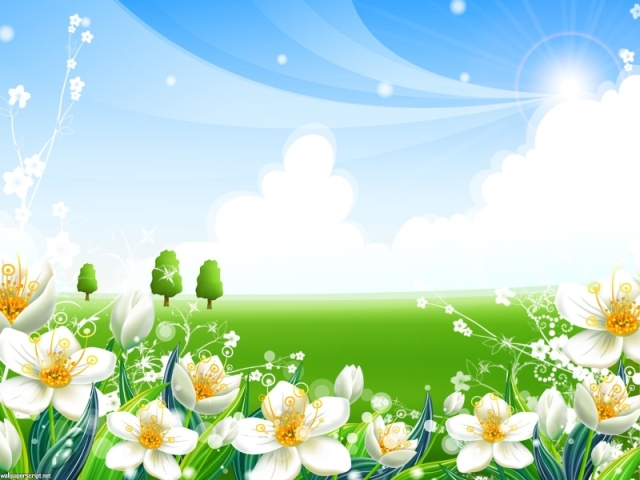 KẾT THÚC TIẾT HOC.
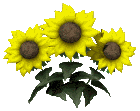 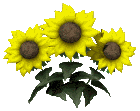